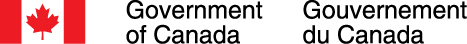 Addressing Indigenous Canada-United States Border Crossing Issues
Government of Canada Presentation to 
the Northern Tribal Border Alliance Summit

June 28, 2022
Windsor, Ontario
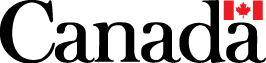 Purpose
To provide an overview of:

To provide an update to Jay Treaty Border Alliance (JTBA) membership on work underway in the Government of Canada in relation to Indigenous Border Crossing Issues; and

Engage in dialogue with JTBA delegates on topics of interest.
2
CBSA: Advancement of Indigenous Affairs
3
CBSA: Indigenous Framework & Strategy
4
CBSA: Entry/Exit Overview
CBSA has been exchanging all entry/exit records in the land mode with US CBP since July 11, 2019. The records include basic biographical information
An entry into one country is systematically exchanged to create an exit record in the other country
CBSA began collecting air exit records in June 2020 from air carriers
Entry/Exit information is currently being shared with Employment and Social Development Canada (ESDC) and the Canada Revenue Agency (CRA) to enhance compliance with social benefits condition
The entry records being exchanged with the US do not include domestic travel
No conveyance information is exchanged between the two countries
CBSA will use the exit information to establish reliable and accurate travel history to:
Identify individuals who do not leave Canada at the end of their authorized period of stay
Focus immigration enforcement on persons still believed to be in Canada
Verify travel dates to determine applicable duty and tax exemptions
5
CBSA: ArriveCAN
ArriveCAN was developed in April 2020 to support the administration of public health requirements. 
Digital submissions using ArriveCAN became mandatory in November 2020 and February 2021 in air and land respectively for all travellers, with few exceptions. 
All travellers, regardless of vaccination status and age, continue to be required to submit their public health information in ArriveCAN (free mobile app or website), including proof of vaccination in English or French prior to arriving in Canada. 
Public health information submitted by the Traveller using ArriveCAN is verified by the CBSA in their capacity as screening officers under the Quarantine Act.
The public health information ArriveCAN collects is shared with the Public Health Agency of Canada (PHAC) who are responsible for the administration of the Quarantine Act and the Emergency Orders and is in accordance with the Information Sharing Agreement between the CBSA and PHAC and the Privacy Act.
6
Public Safety – Review Body for CBSA
On May 19, 2022, the Minister of Public Safety introduced Bill C-20, an Act establishing the Public Complaints and Review Commission and amending certain Acts and statutory instruments.
The Bill would enact a new standalone statute, the Public Complaints and Review Commission Act, that would:
Establish the Public Complaints and Review Commission (PCRC), which would replace the Civilian Review and Complaints ‎Commission (CRCC), currently the review body for the RCMP. It would create, for the very first time, independent review of, and a forum for complaints about, the CBSA.
Enact additional accountability and transparency mechanisms, including codified timelines for  RCMP and CBSA responses to PCRC interim reports, reviews and recommendations, mandatory annual reporting by the RCMP and CBSA on actions taken in response to PCRC recommendations and mandatory, reporting of disaggregated race-based data, including data on Indigenous status, by the PCRC.
Establish a statutory framework to govern CBSA responses to serious incidents.
7
IRCC – Examining Right of Entry into Canada
IRPA Provisions
Who is included – 3 doors
Canadian Citizens
Permanent Residents
Persons registered under the Indian Act
19 (1) Every Canadian citizen within the meaning of the Citizenship Act and every person registered as an Indian under the Indian Act has the right to enter and remain in Canada in accordance with this Act, and an officer shall allow the person to enter Canada if satisfied following an examination on their entry that the person is a citizen or registered Indian.
19 (2) An officer shall allow a permanent resident to enter Canada if satisfied following an examination on their entry that they have that status
27 (1) A permanent resident of Canada has the right to enter and remain in Canada, subject to the provisions of this Act.
Who is not included
Foreign nationals who are not registered, or are ineligible to register, under the Indian Act

Persons who do not wish to identify themselves at a port of entry as a Canadian citizen, Permanent Resident and/or person registered under the Indian Act.
8
IRCC – Examining Right of Entry into Canada
Considerations
CO-DEVELOPMENT: Exploring solutions must be based on co-development 

SCOPE: Who to include and how to identify under legislation 

BENEFITS AND SERVICES: Are there related services and benefits to consider (what level of Government is responsible?)

ALIGNMENT: How would amending s.19 of IRPA align with other initiatives (e.g. supporting First Nations communities moving away from Indian Act)

IMMEDIATE PRIORITES: Exploring amendments to s.19 of IRPA will take time. What are immediate priorities to consider as part of discussions on complex border crossing challenges?
9
Discussion & Next Steps
Question & answers with JTBA delegates on topics of interest

Canada continues to be interested in working collaboratively with concerned Indigenous communities to advance solutions to a number of their border-related concerns.
Federal officials would be interested in hearing feedback from delegates on the composition of the Technical Working Group, proposed priorities, and organization. 
Federal officials would be interested in learning more from delegates on the Jay Treaty Border Alliance’s proposed solution to amending s.19 and immediate priorities.
10
Annex 1: CBSA Feedback Mechanism
11